волейбол
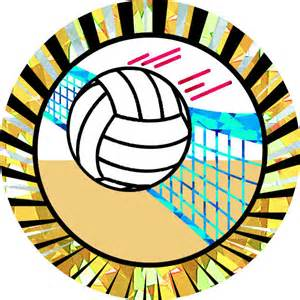 (англ. volleyball от volley — «удар с лёта» и ball — «мяч»)
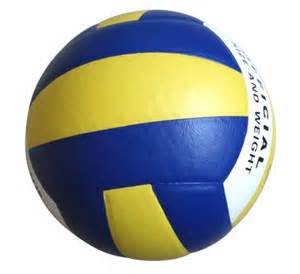 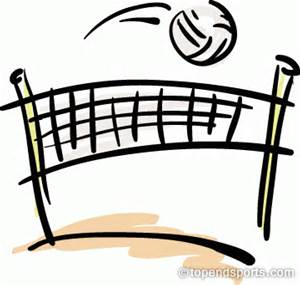 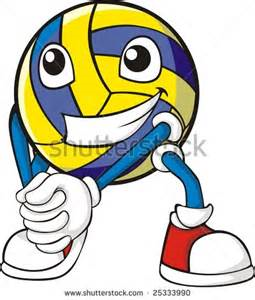 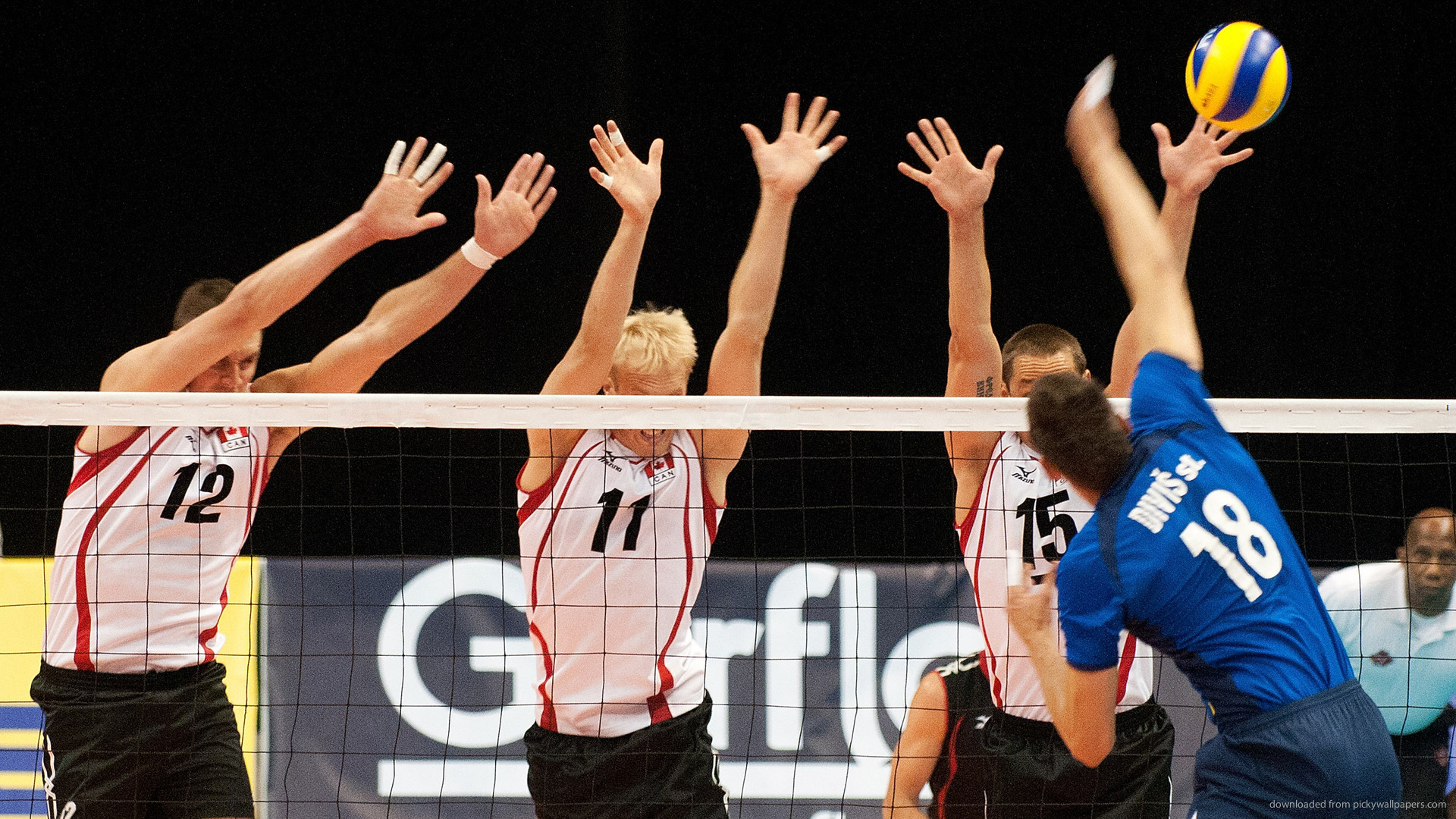 Волейбол-
вид спорта, командная                                                            спортивная игра, в процессе которой две команды соревнуются на специальной площадке, разделённой сеткой. Цель игры — атакующим ударом добить мяч до пола, то есть до игровой поверхности площадки половины противника, или заставить его ошибиться.
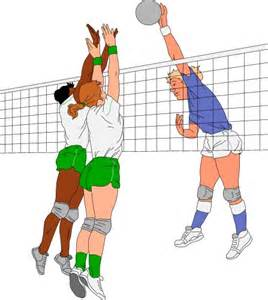 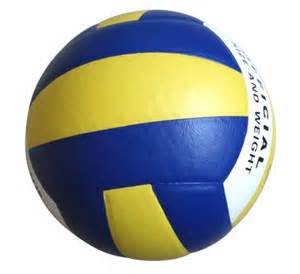 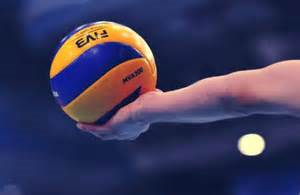 Во время игры на поле находяться 12 человеКаждая из двух команд может иметь в составе до 14 игроков, на поле находятся только 6.б
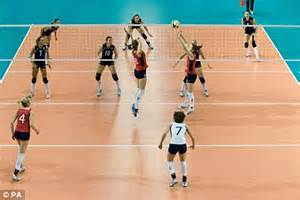 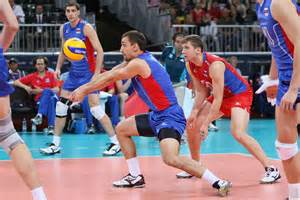 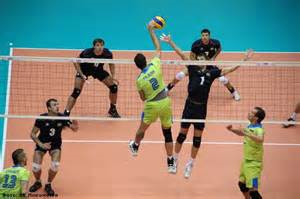 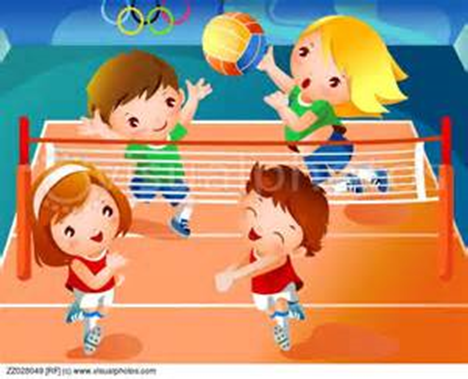 Немного о правилах:
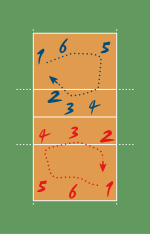 Игра начинается вводом мяча в игру согласно жребию. После ввода мяча в игру подачей и успешного розыгрыша подача переходит к той команде, которая выиграла очко. Площадка по количеству игроков условно разделена на 6 зон. После каждого перехода право подачи переходит от одной команды к другой в результате розыгрыша очка, игроки перемещаются в следующую зону по часовой стрелке.
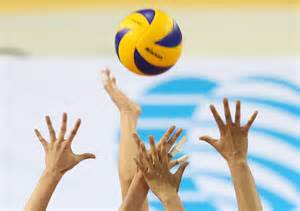 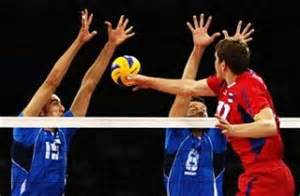 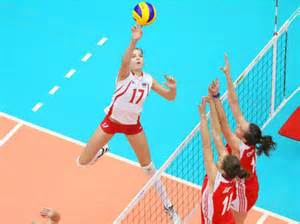 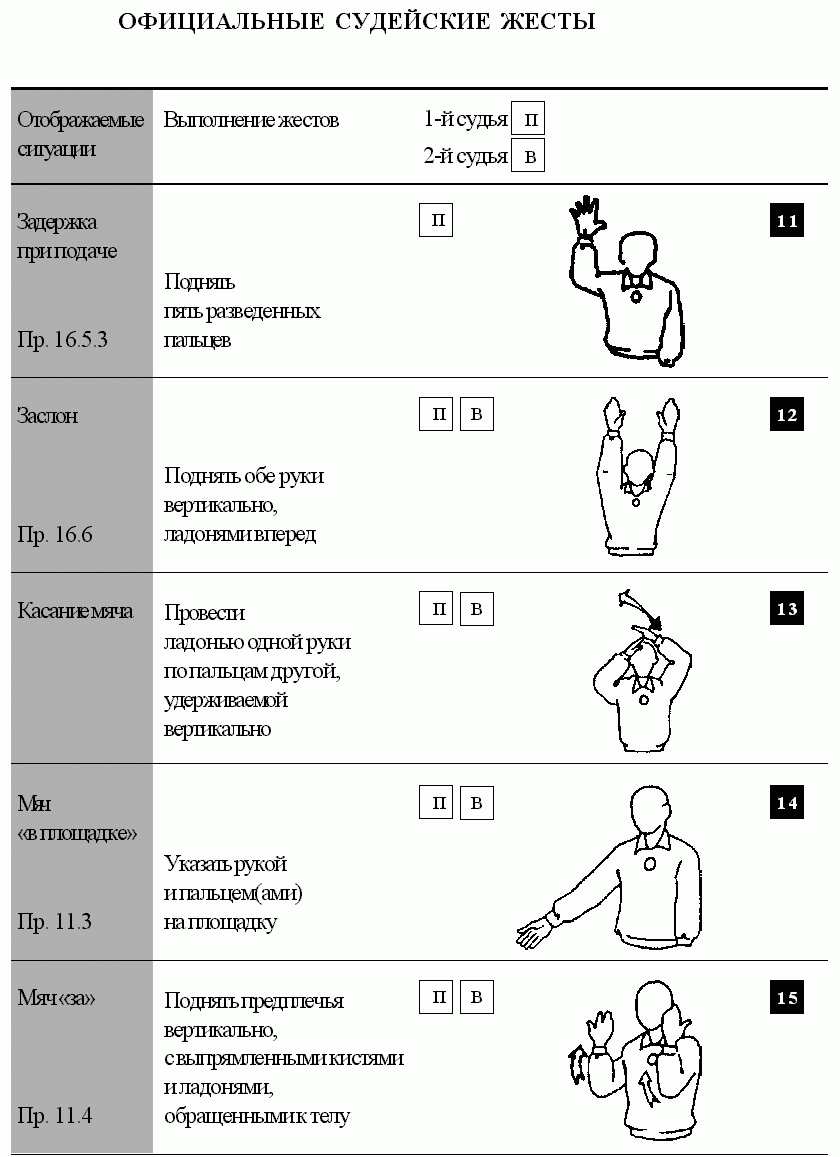 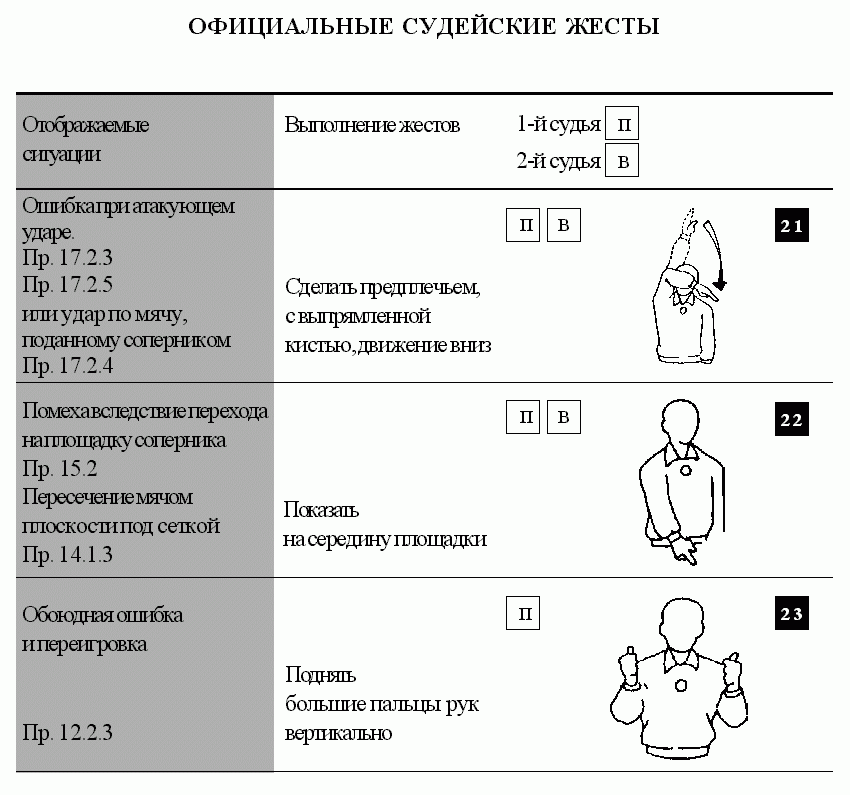 О чем говорят жесты судьи
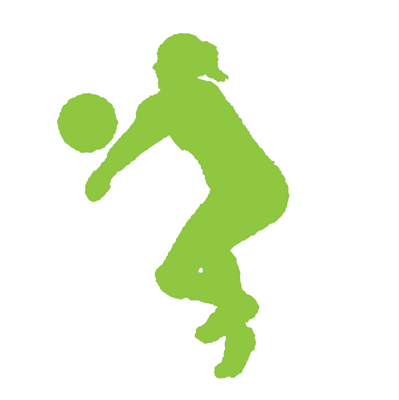 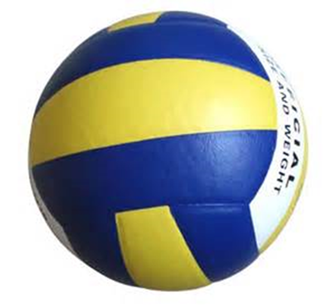 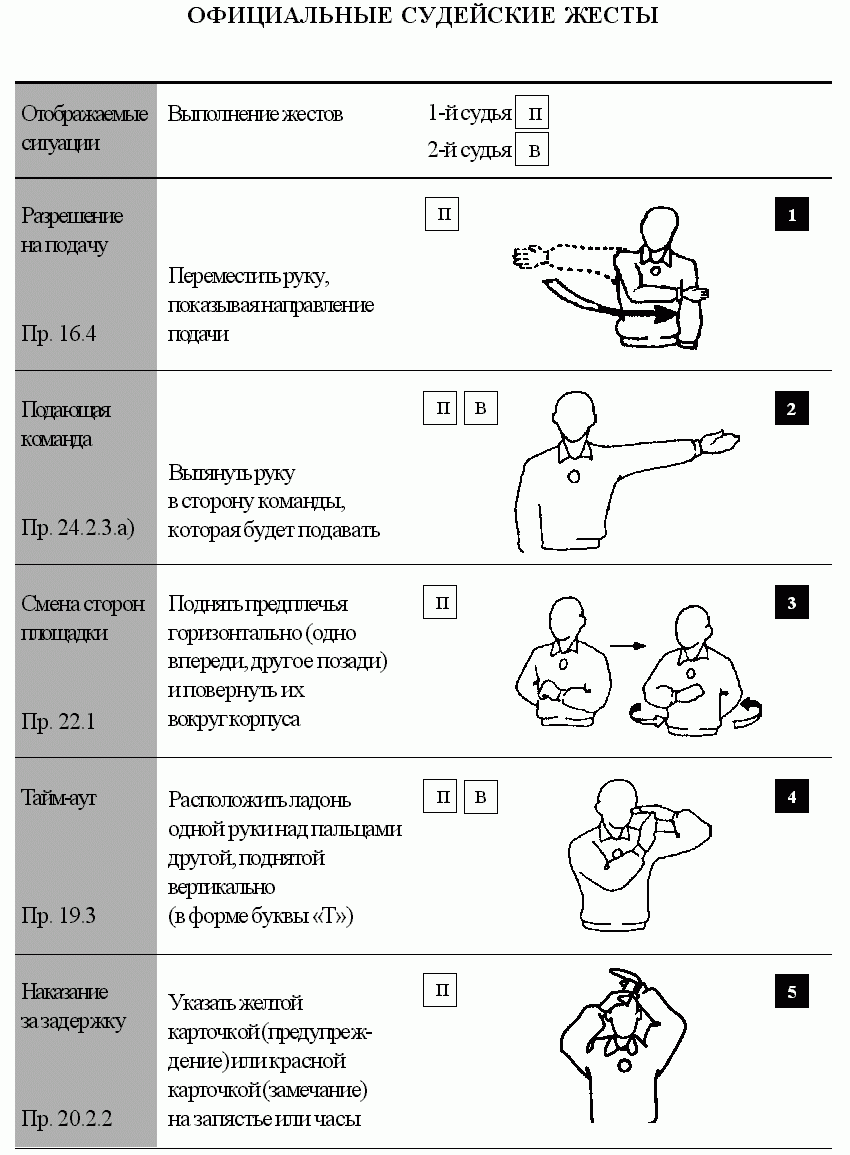 «Полосы на поле»
Длина поля 18м. Ширина 9м.
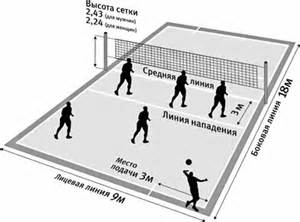 Рекорды:-Рекорд посещаемости волейбольного матча был установлен 19 июля 1983 года — за товарищеской игрой сборных Бразилии и СССР на знаменитом футбольном стадионе «Маракана» наблюдали 96 500 зрителей.-Самый крупный счёт 25:0 в партии впервые был зафиксирован на клубном уровне 13 октября 2009 года в Улан-удэ в матче чемпионата  России среди команд высшей лиги «А» между «Хара морином» и Читинской «забайкалкой». Результат игры — 3:0 (25:12, 25:0, 25:16) -Рекорд по наибольшей продолжительности партии по новым правилам установили в 2013 году в рамках мужского чемпионата южной Кореи «Кореан Айр Джамбос» (Инчхон) и «Раш Энд Кэш» (Ансан) — третий сет этого матча длился 48 минут и завершился со счётом 56:54 в пользу «Джамбос»-Мировым рекордом по результативности обладает кубинский диагональный Леонардо Лейва, который в матче между южнокорейским клубом «Самсунг Файр Блюфэнгс» и японским «Сакаи Блэйзерс» набрал 59 очков.
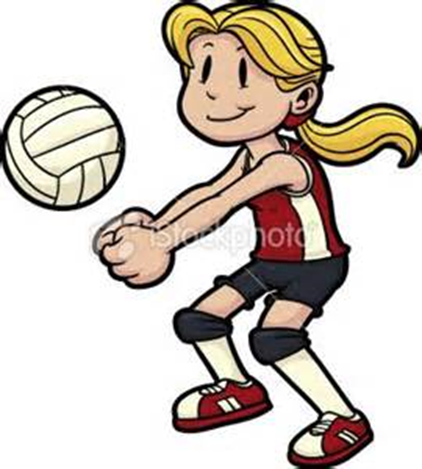 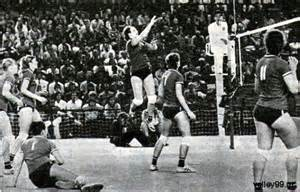 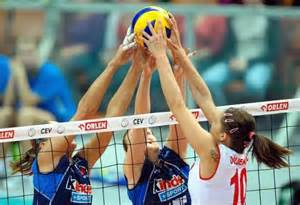 а
Спасибо за внимание.